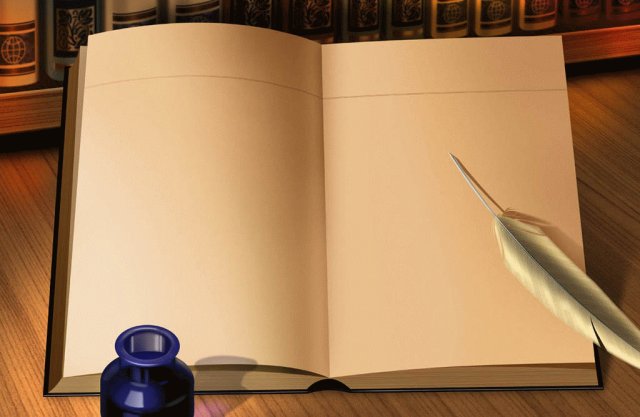 В гостях у дедушки Корнея
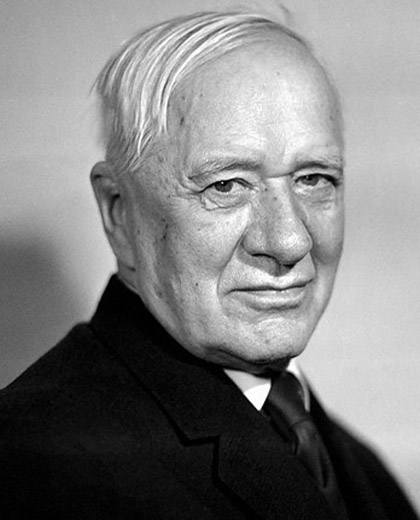 Кроссворд
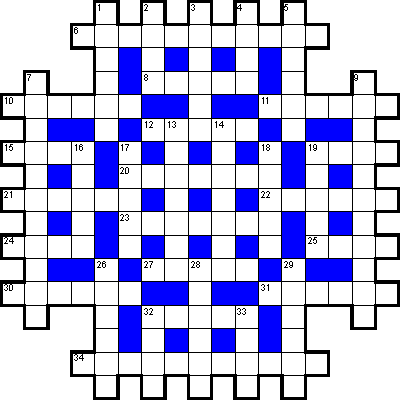 Подготовила воспитатель
Можнова Наталья Викторовна
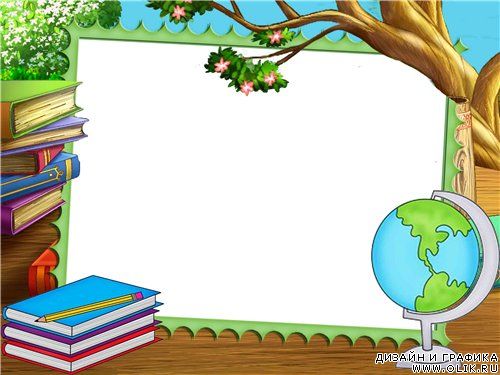 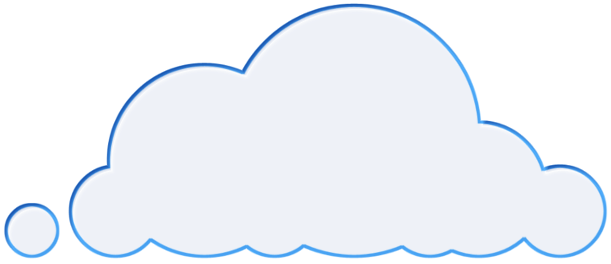 Он по улицам ходил,
По-турецки говорил,
А когда голодным был,
Солнце в небе проглотил.
Большезубый…
1
к
р
о
к
о
д
и
л
2
3
4
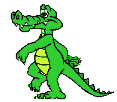 5
6
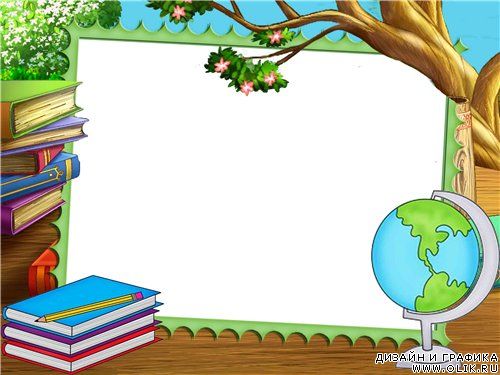 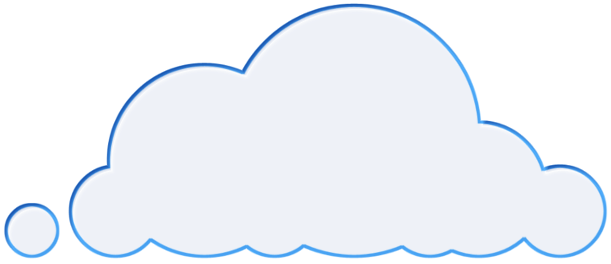 Всех грязнуль помоет быстро, 
Всех нерях умоет чисто 
Умывальников начальник 
И мочалок командир, 
Знаменитый …
1
к
р
о
к
о
д
и
л
2
й
м
о
д
о
д
ы
р
3
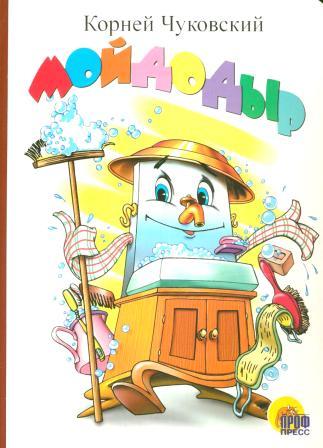 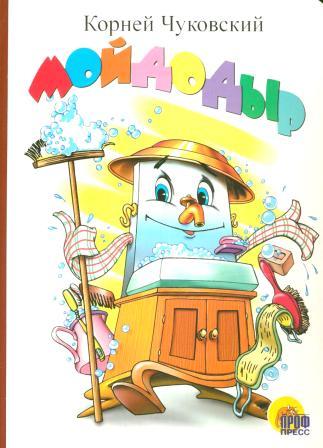 4
5
6
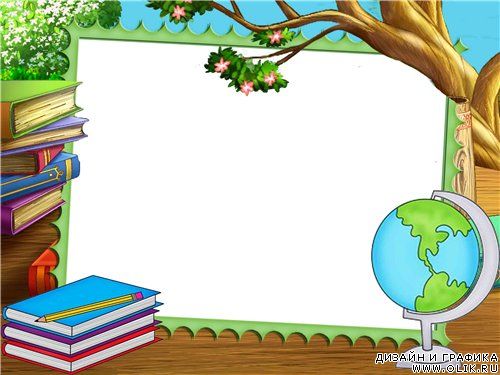 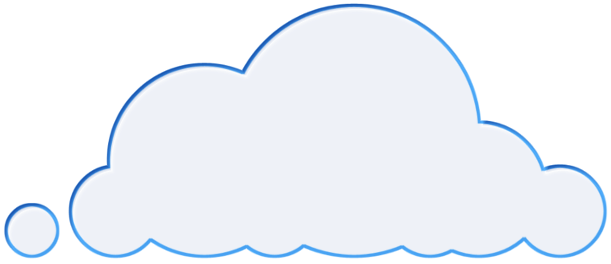 Он разбойник и злодей
В Африке ужасный…
1
к
р
о
к
о
д
и
л
2
й
м
о
д
о
д
ы
р
3
Б
й
а
р
м
а
л
е
4
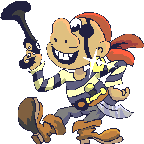 5
6
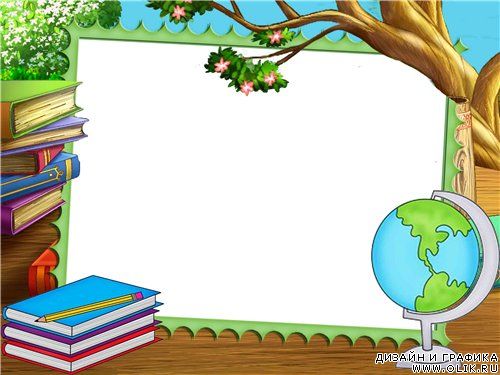 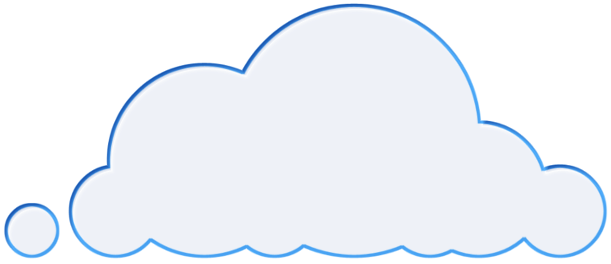 Тоненький он,  словно прутик, 
 Маленький он Лилипутик.
Ростом, бедняга, не выше 
 Вот этакой маленькой мыши.
 И каждая может ворона 
 Шутя погубить….
1
к
р
о
к
о
д
и
л
2
й
м
о
д
о
д
ы
р
3
Б
й
а
р
м
а
л
е
4
Б
б
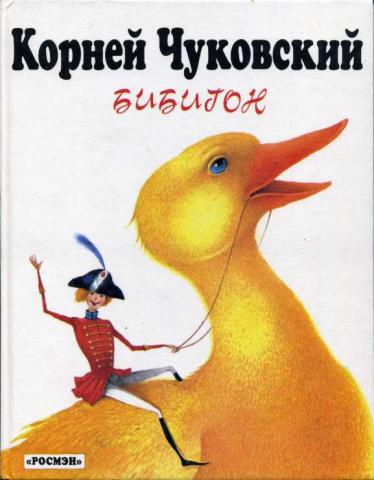 и
и
г
о
н
5
6
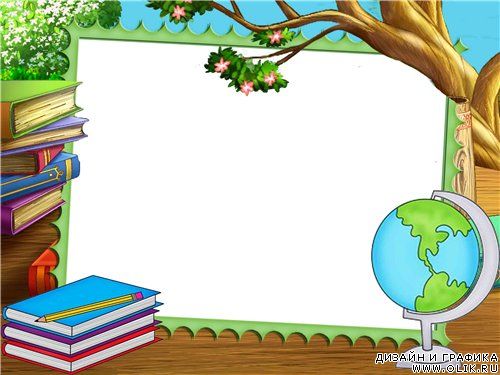 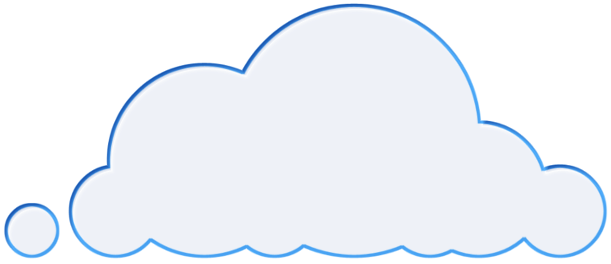 По дороге без глядки 
Утварь из дому бежит:и бренчит, и дребезжит.
 Ах, собрались в путь куда, стол, горшок, сковорода?
 Кто кричит им: - "Ой-ой! Воротитеся домой"!?
 Кто за ними вдоль забора скачет? ...     Бабушка …
1
к
р
о
к
о
д
и
л
2
й
м
о
д
о
д
ы
р
3
Б
й
а
р
м
а
л
е
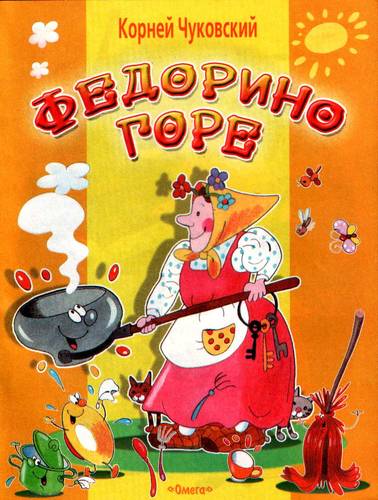 4
Б
б
и
и
г
о
н
Ф
5
е
д
о
р
а
6
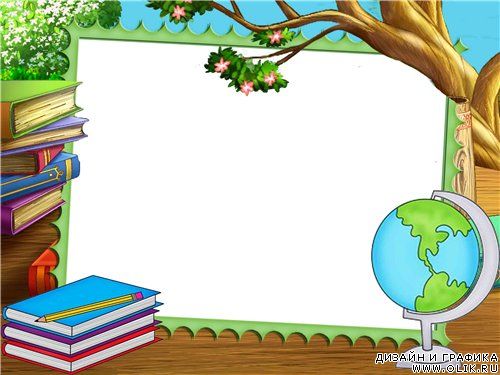 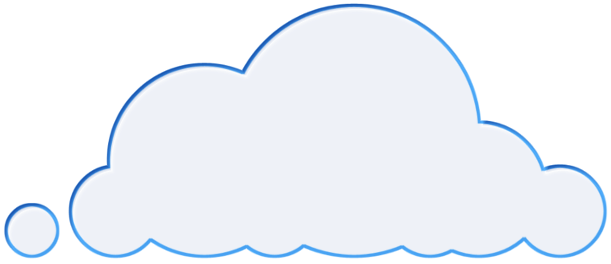 Лечит всех зверей подряд, 
Лечит взрослых и ребят, 
К вам спешит, когда болит, 
Добрый доктор …
Чуковский
1
к
р
о
к
о
д
и
л
2
й
м
о
д
о
д
ы
р
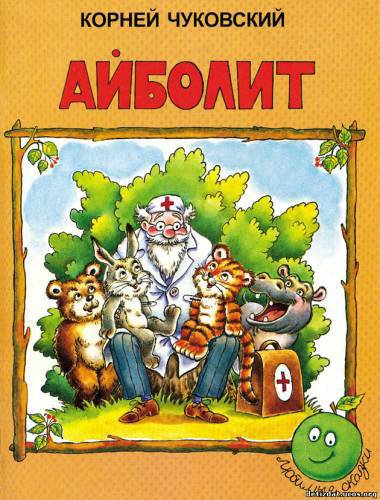 3
Б
й
а
р
м
а
л
е
4
Б
б
и
и
г
о
н
Ф
5
е
д
о
р
а
6
А
й
б
о
л
и
т
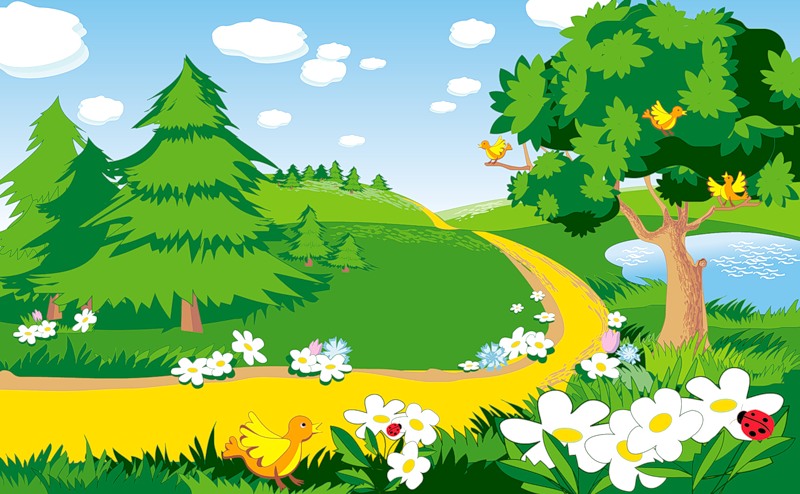 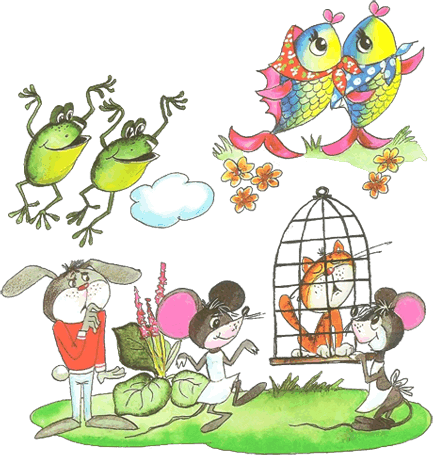 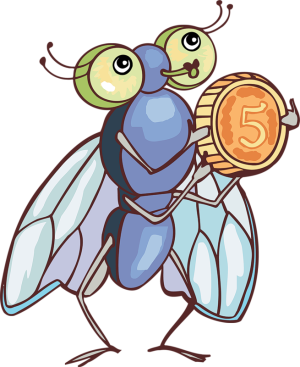 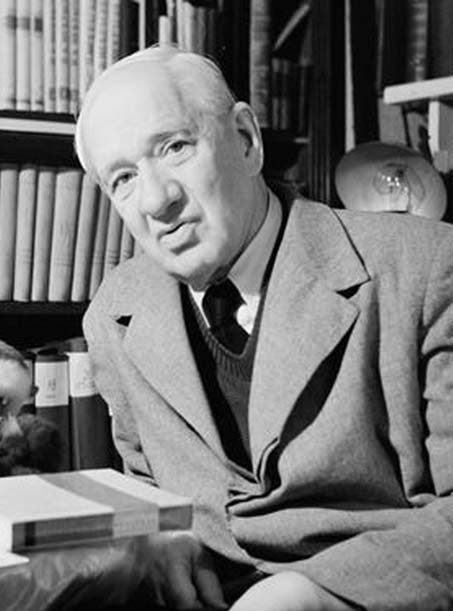 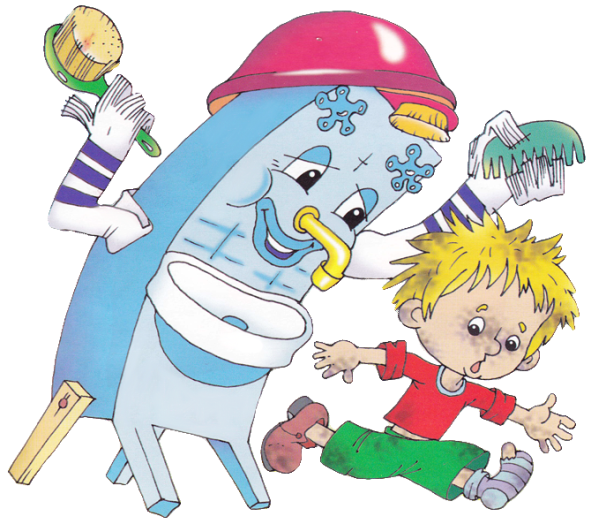 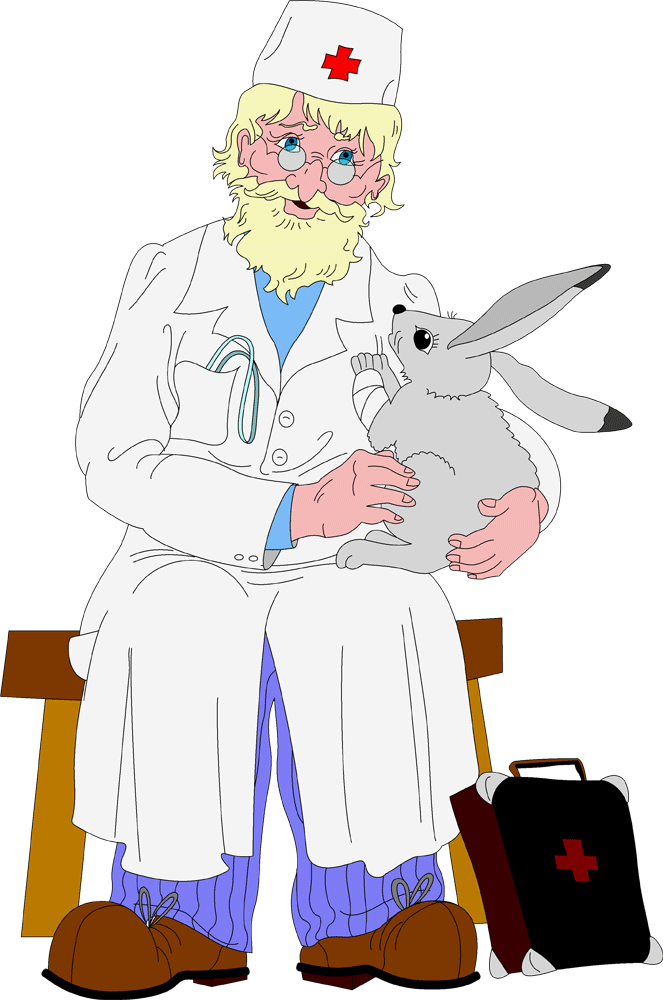 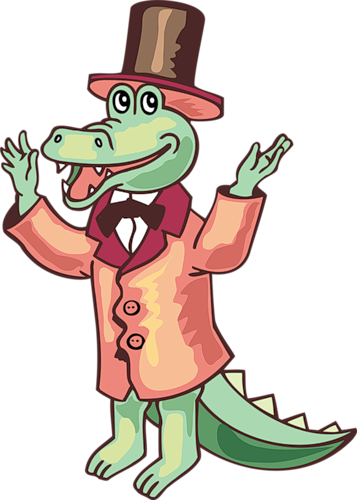 Корней Иванович 
Чуковский
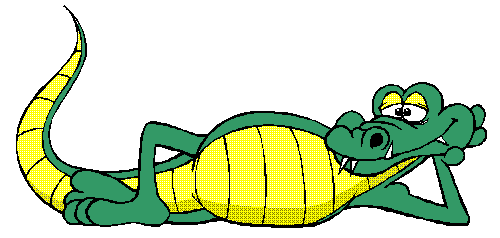 1882 - 1969 г.г.
Картинки и цитаты взяты из сети интернет